DESC Near-Axis-Constrained Equilibria
Dario Panici1, Eduardo Rodriguez 3, Rory Conlin1, Daniel Dudt1, Egemen Kolemen1,2
1 Princeton University, 2 Princeton Plasma Physics Laboratory , 3 IPP-Greifswald
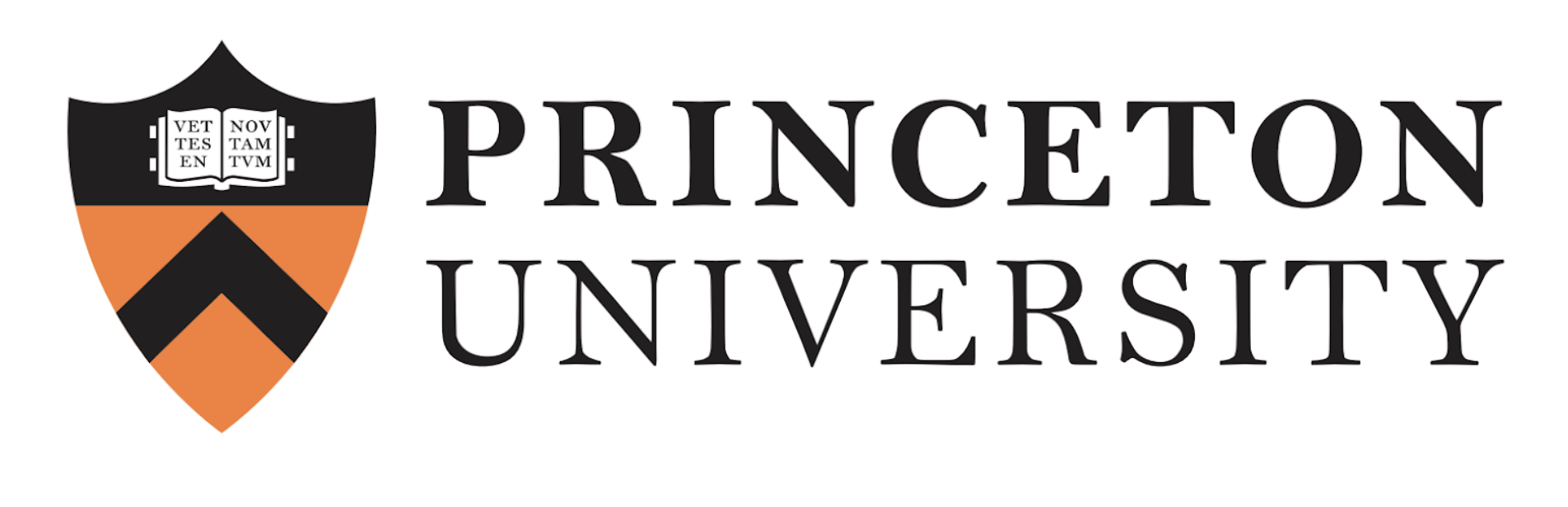 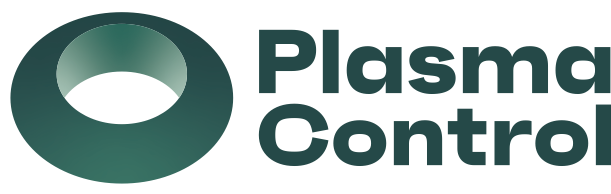 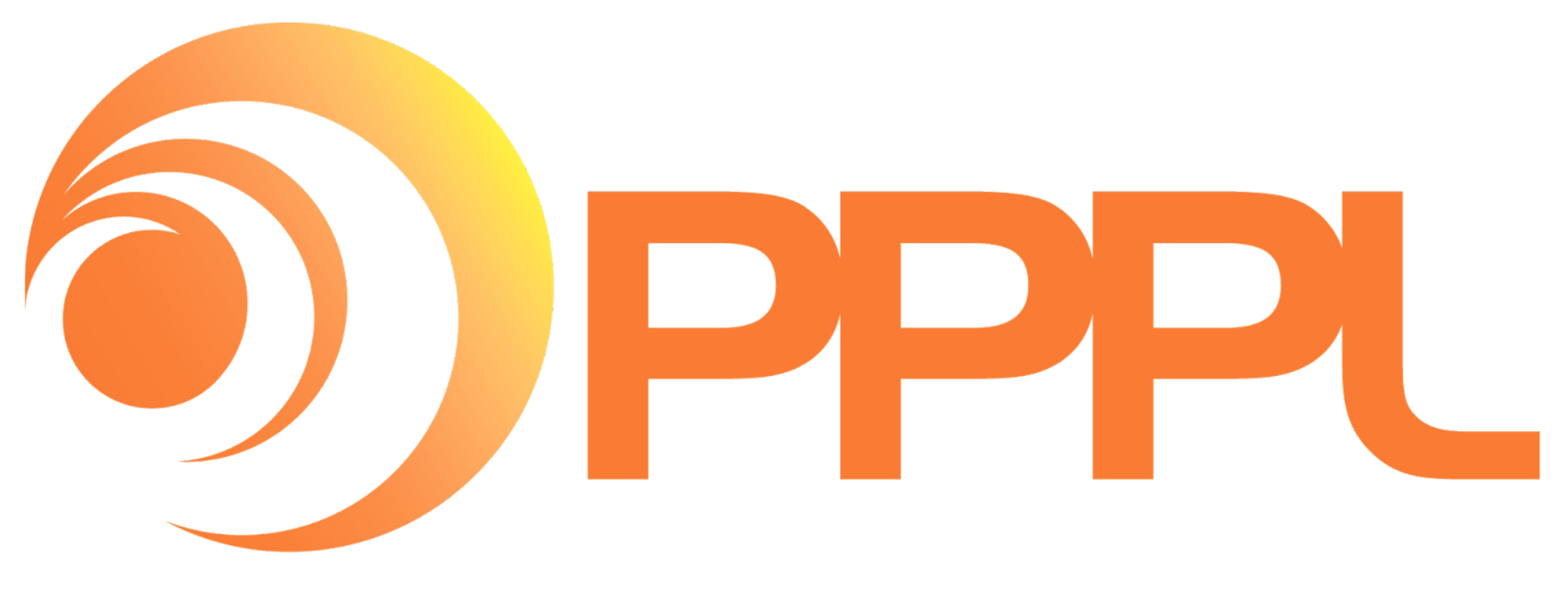 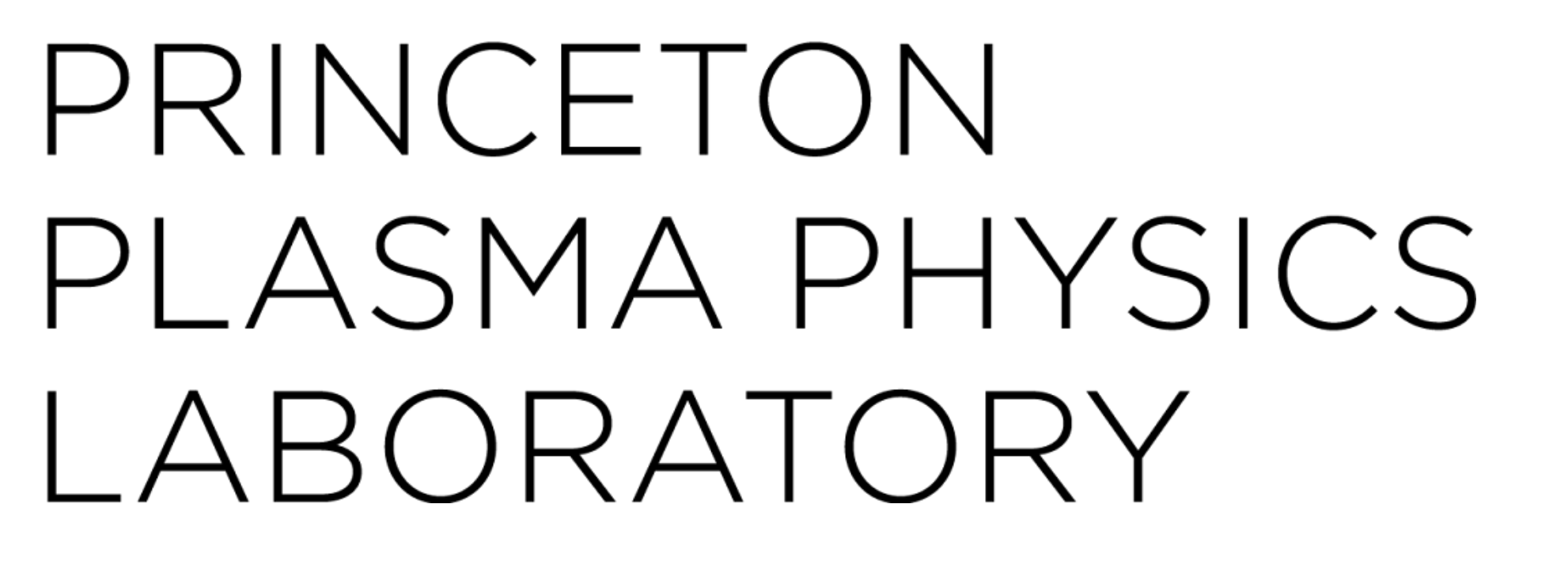 Motivation
NAE Behavior Verification Quantities
Discussion
Near-axis expansion (NAE) theory lends analytic insight into 3D ideal MHD equilibria1
However, global 3D ideal MHD solutions still necessary
Current method of using NAE in global solutions fixes outermost boundary – where NAE is least reliable!
Reliable NAE information is near-axis:  let’s constrain global solution here!
Following quantities are shown below to verify the DESC equilibrium matches the NAE
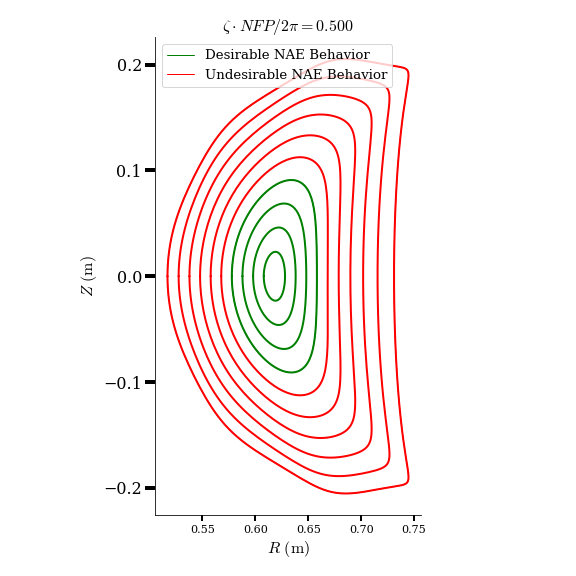 On-axis Rotational Transform
Magnetic Axis and Near-Axis Flux Surfaces
O(ρ) NAE-constrained DESC Equilibria
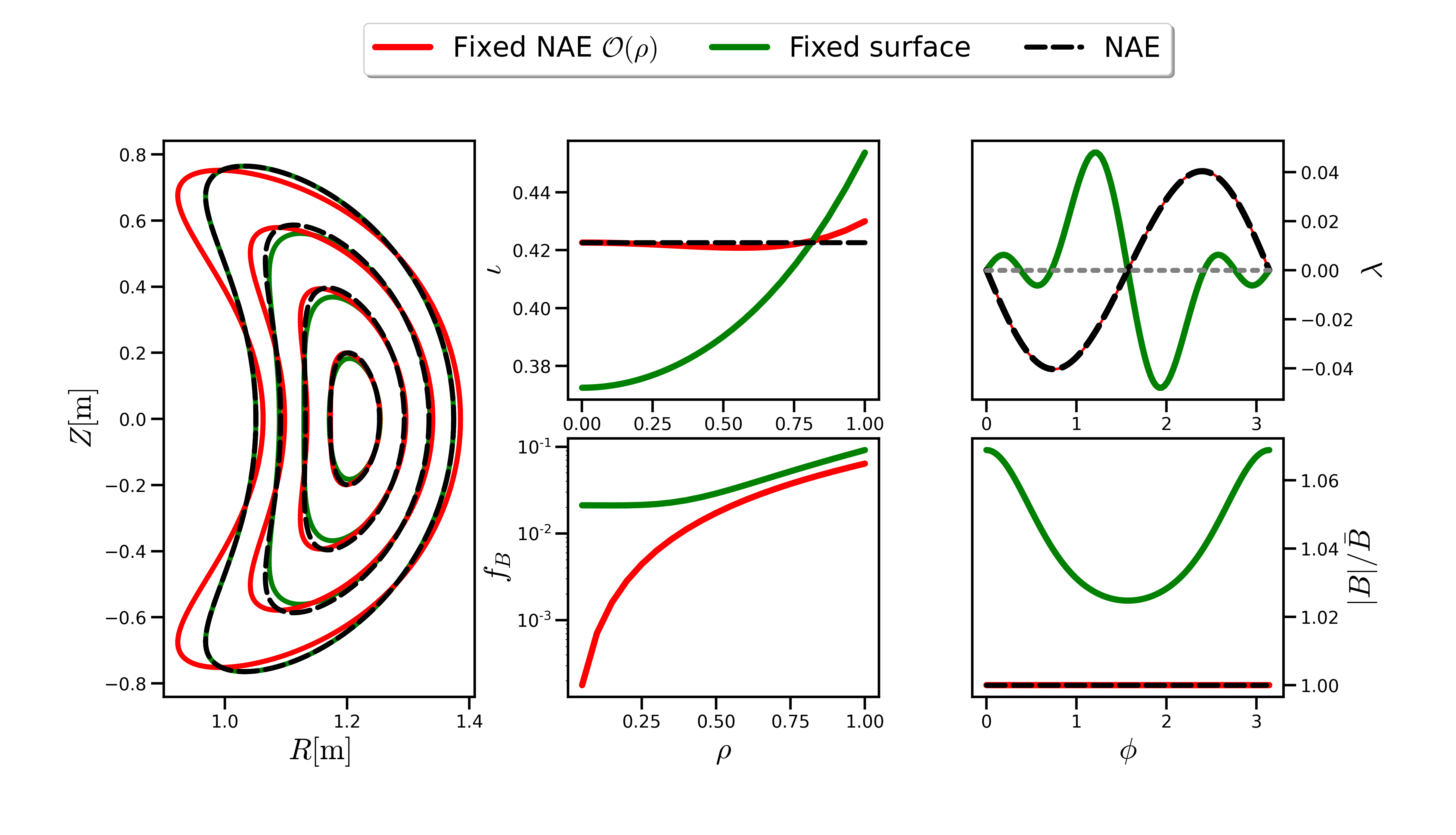 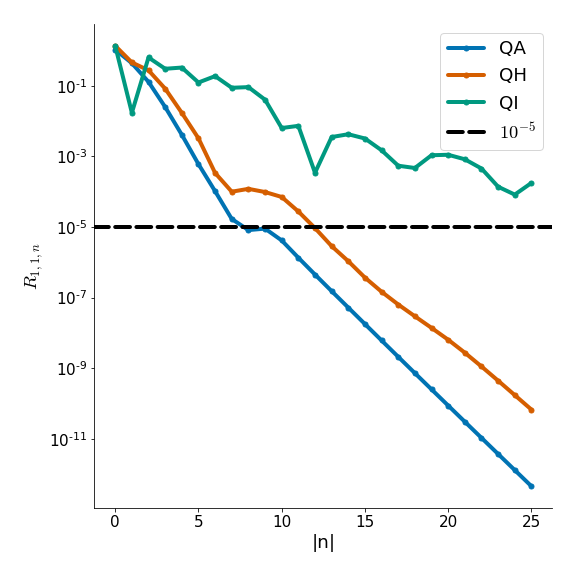 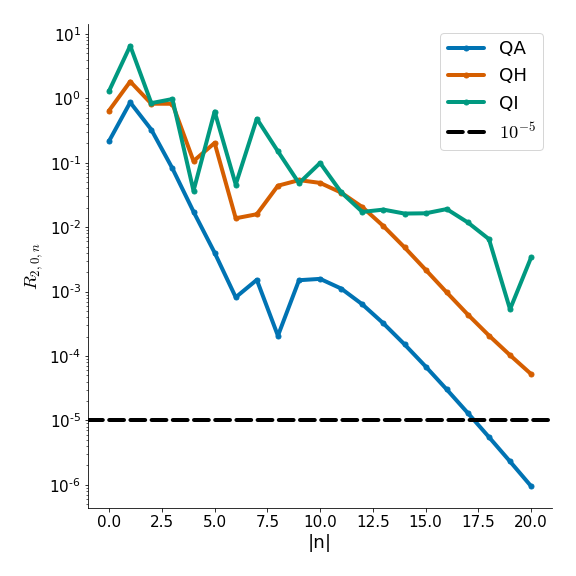 QA NAE behavior simplest to describe

QI NAE behavior very difficult to describe with cylindrical angle!
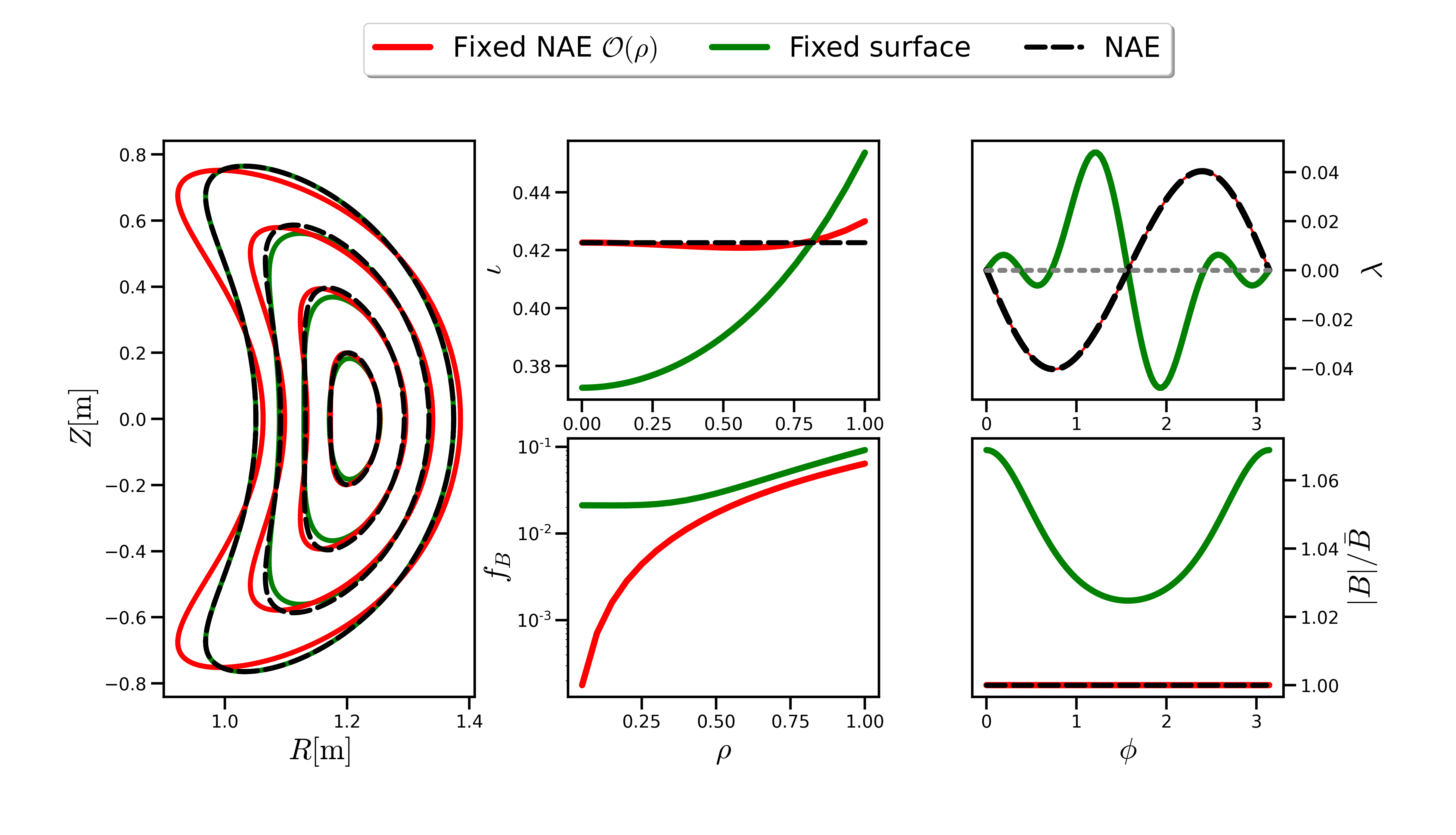 Precise QA3
Fig. 1: NAE flux surfaces from pyQSC
Connecting NAE  Expansion and Zernike Basis
NAE Basis
Zernike Basis
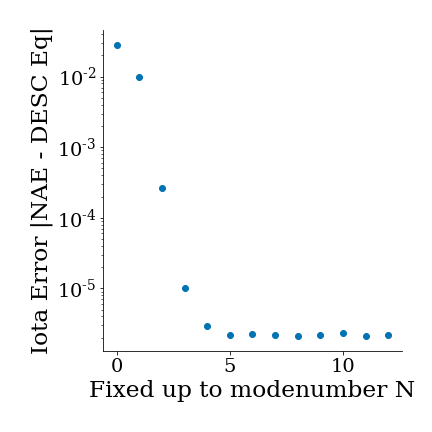 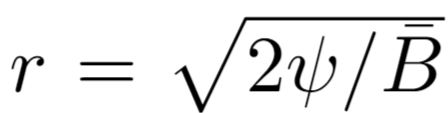 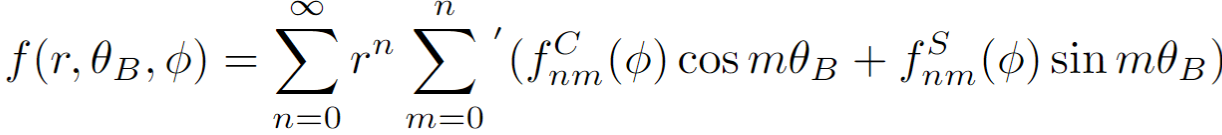 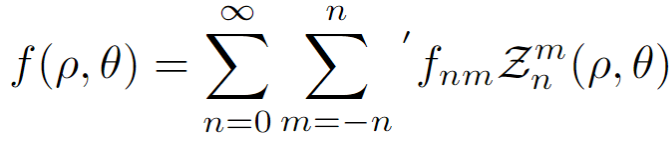 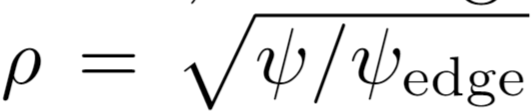 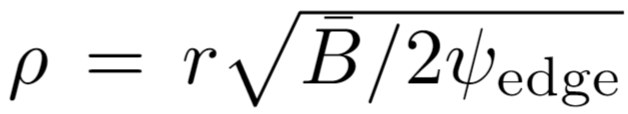 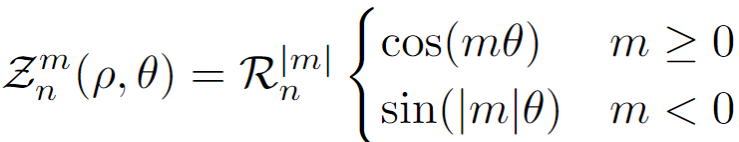 Precise QH3
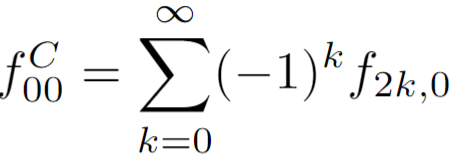 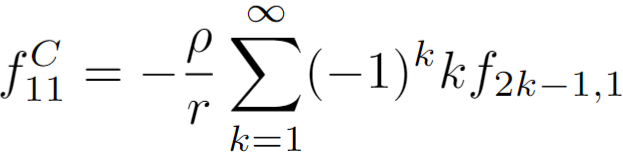 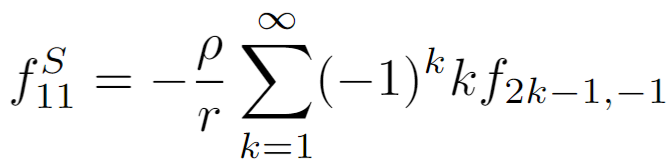 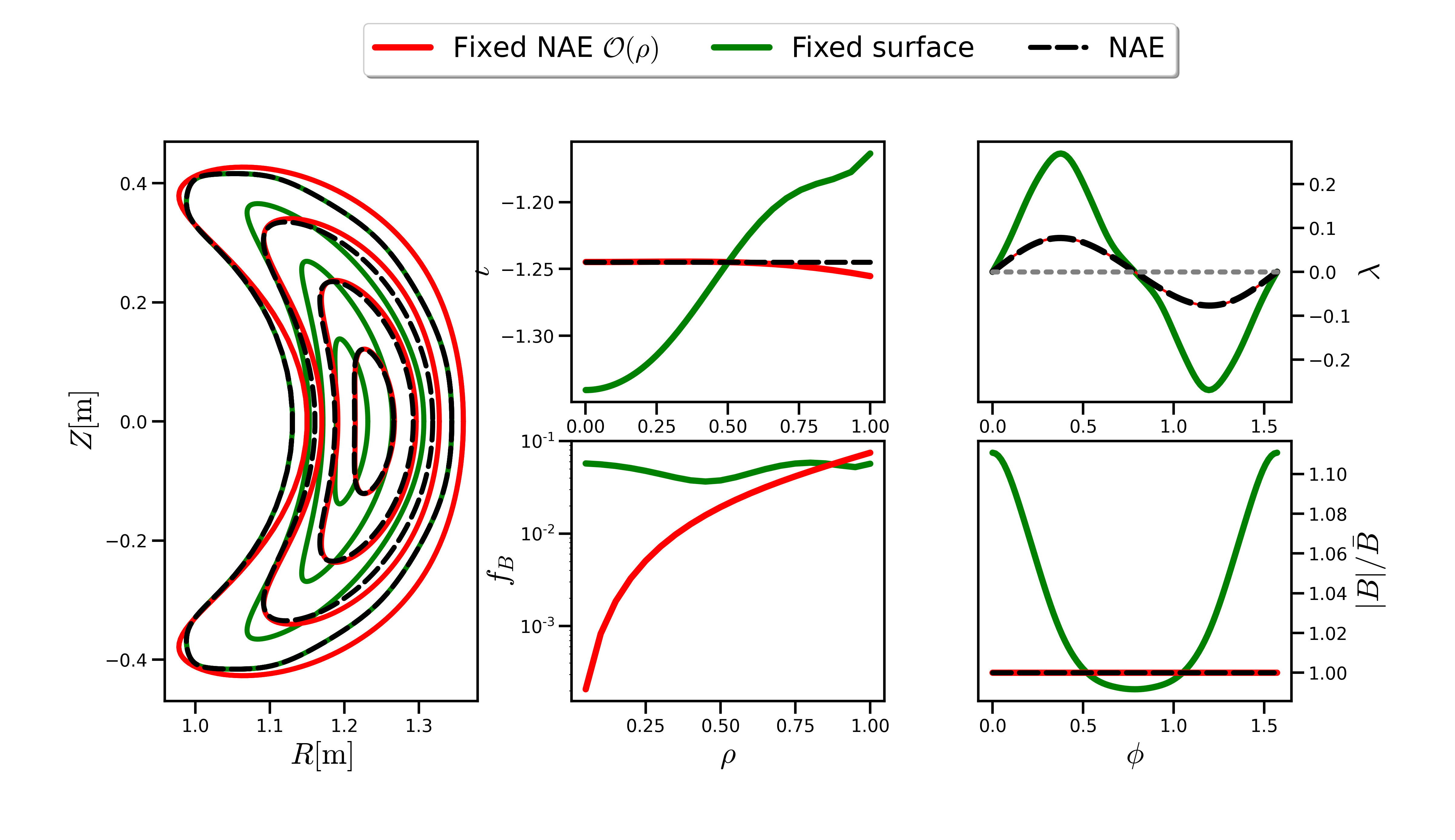 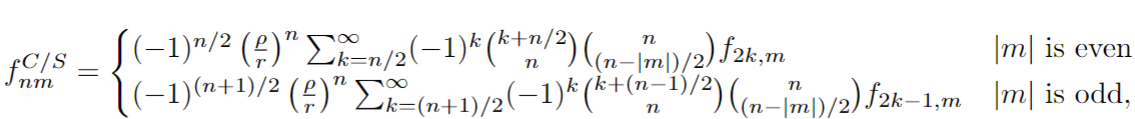 Connecting NAE  and DESC Geometry
Conclusions and Future Work
DESC Geometry Described with Fourier-Zernike Basis
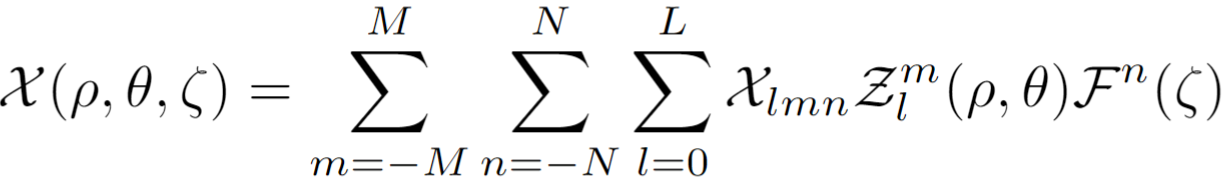 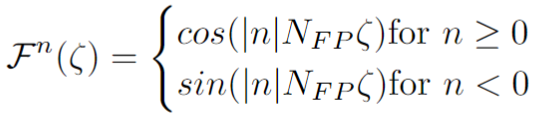 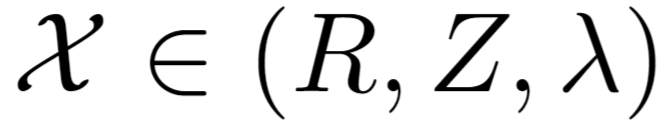 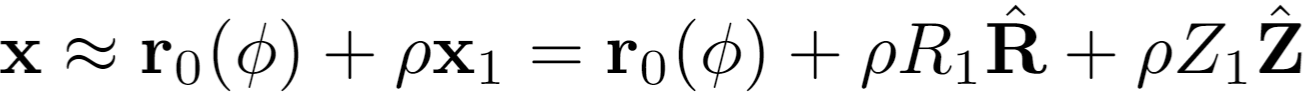 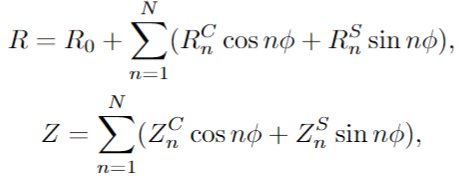 QI4
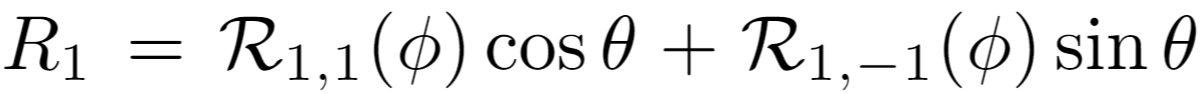 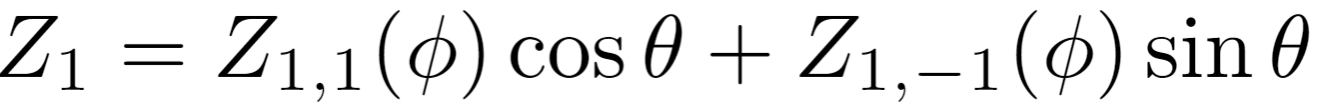 References
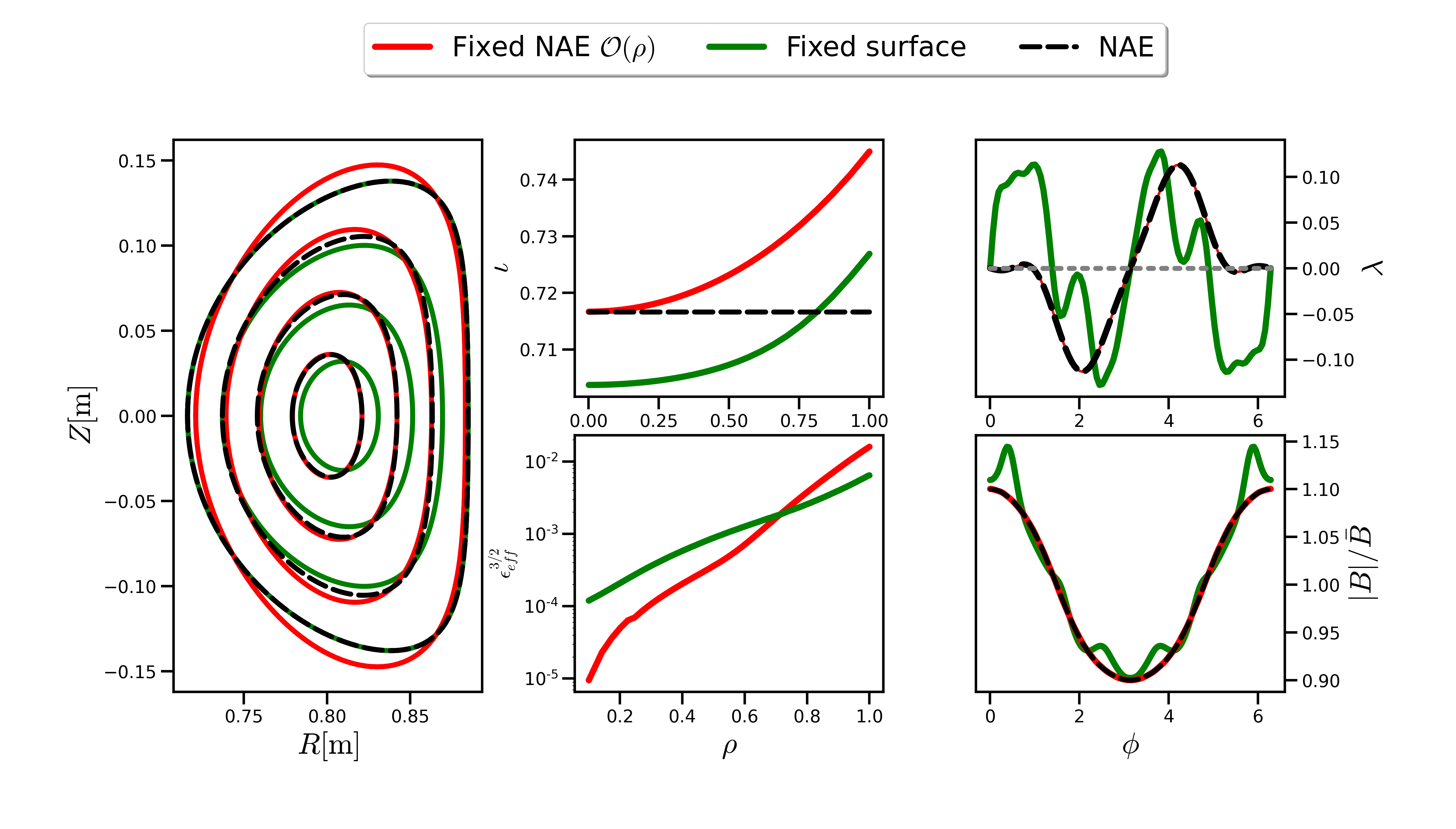 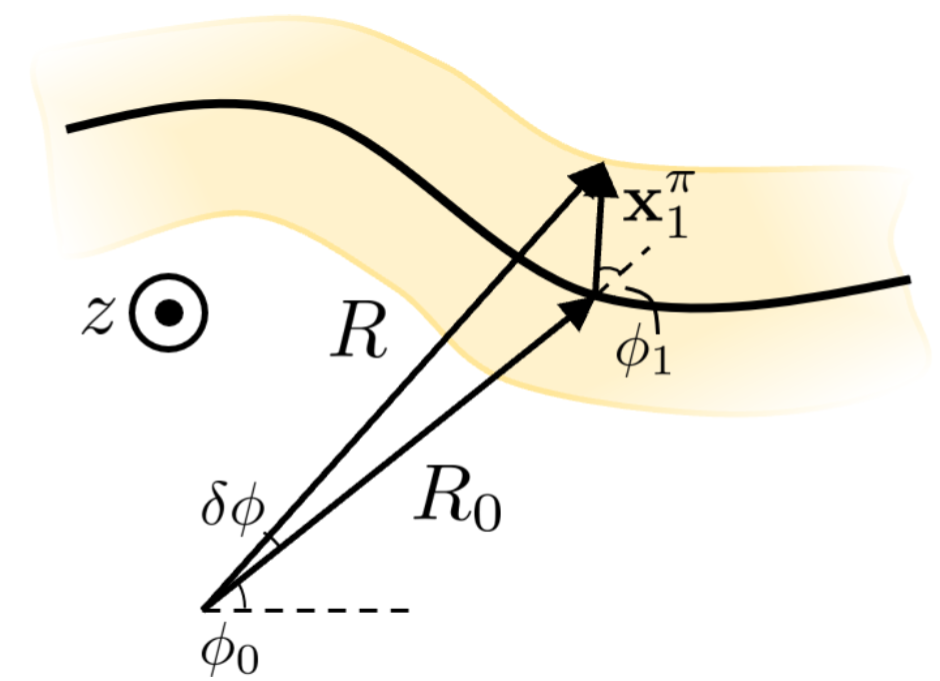 [1] D A Garren and A H Boozer. Magnetic field strength of toroidal plasma equilibria. Phys. Fluids B, 3:2805, 1991
[2] D. Panici, R. Conlin, D.W. Dudt, K. Unalmis, and E. Kolemen. The DESC stellarator code suite. Part 1. Quick and accurate equilibria computations. JPP, 89(3):955890303, Jun. 2023.
[3] M. Landreman and E. Paul. Magnetic Fields with Precise Quasisymmetry for Plasma Confinement. Physical Review Letters, 128(3):035001, Jan. 2022
[4] G. G. Plunk, M. Landreman, and P. Helander. Direct construction of optimized stellarator shapes. Part 3. Omnigenity near the magnetic axis. JPP, 85(6), Dec. 2019. 
[5] E. Rodriguez and A. Bhattacharjee. Connection between quasisymmetric magnetic fields and anisotropic pressure equilibria in fusion plasmas. Phys. Rev. E 104, 015213, Jul. 2021.
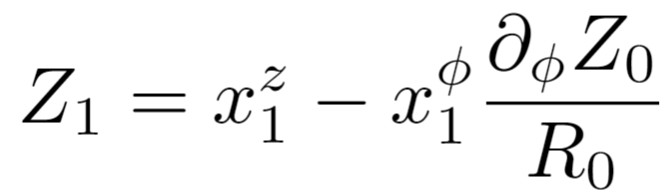 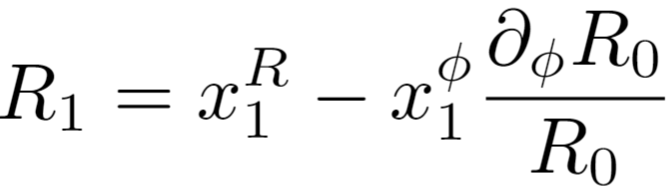 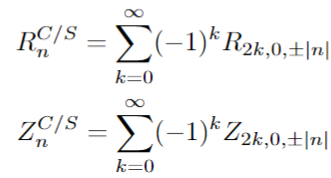 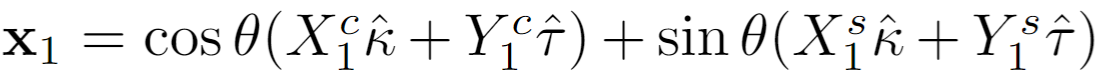 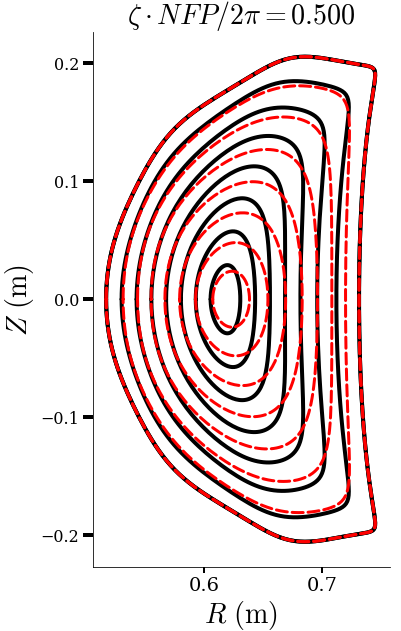 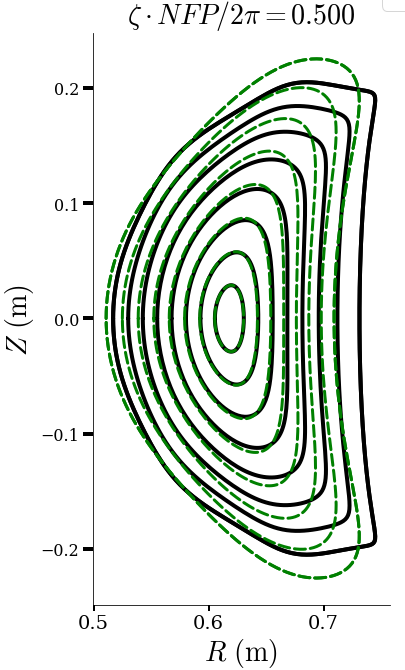 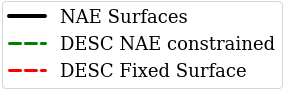 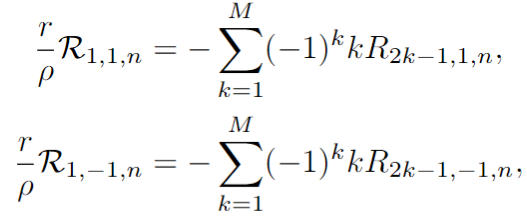 Acknowledgements
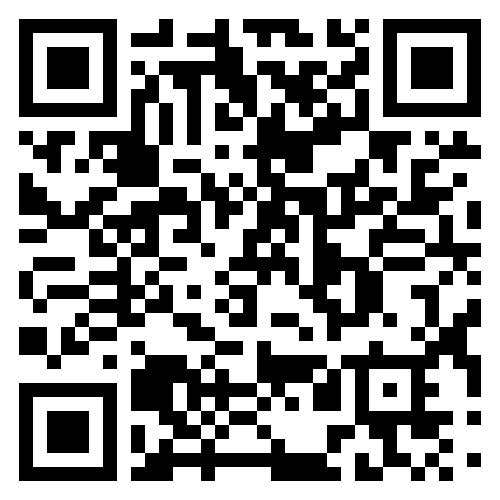 Visit
Our Website!
The authors would like to thanks M. Landreman for helpful discussions on NAE theory.

This work was supported by US DoE DE-AC02-09CH11466, DESC0022005, and Field Work Proposal No. 1019
NAE-constrained solutions asymptotically match the NAE to the specified order as the axis is approached
NAE-DESC behavior connection derived up to 2nd order, in theory could  proceed as high as desired (although 2nd order probably is highest needed)
Fig. 2: NAE-Constrained DESC equilibrium versus fixed-boundary solve